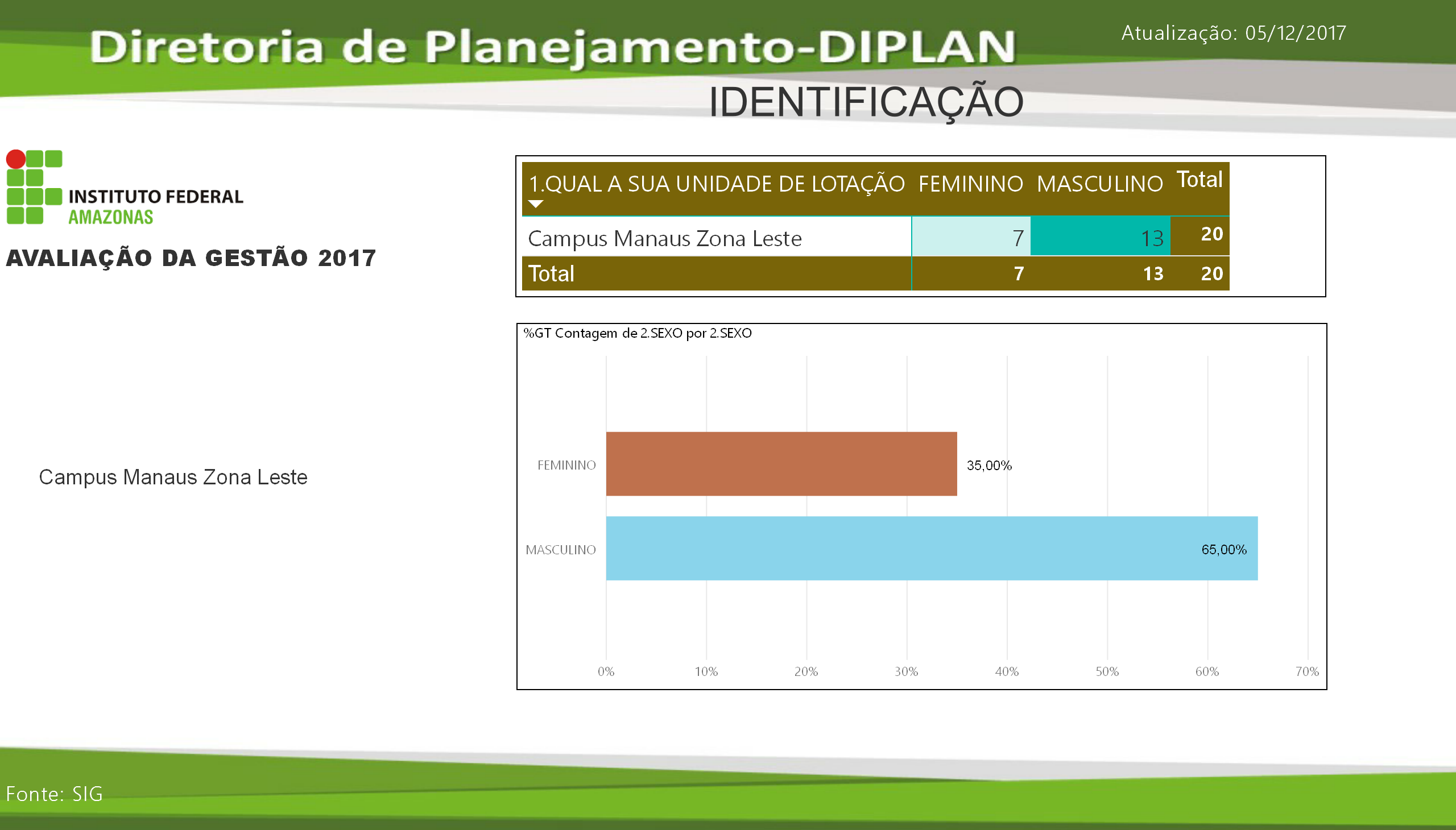 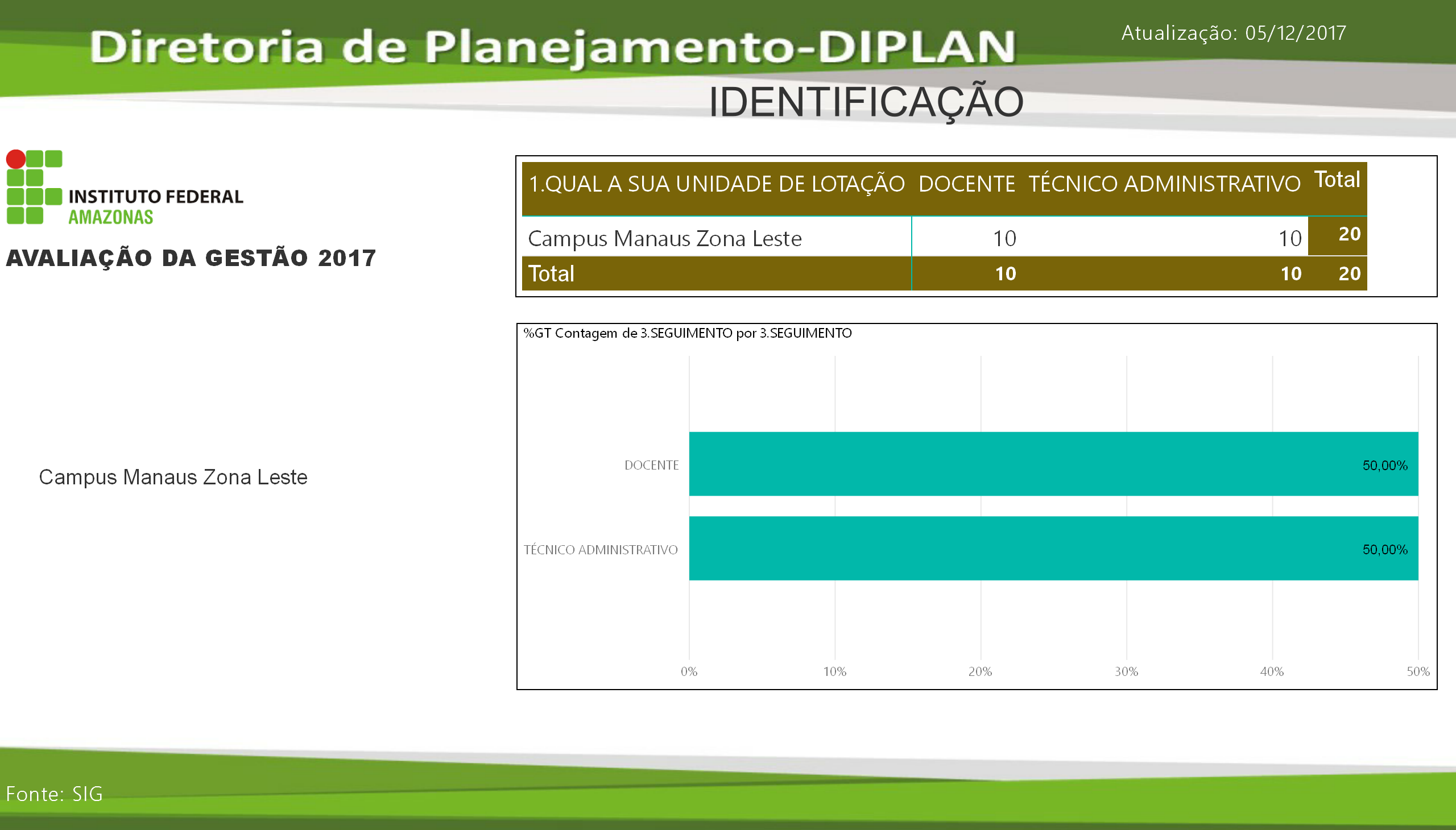 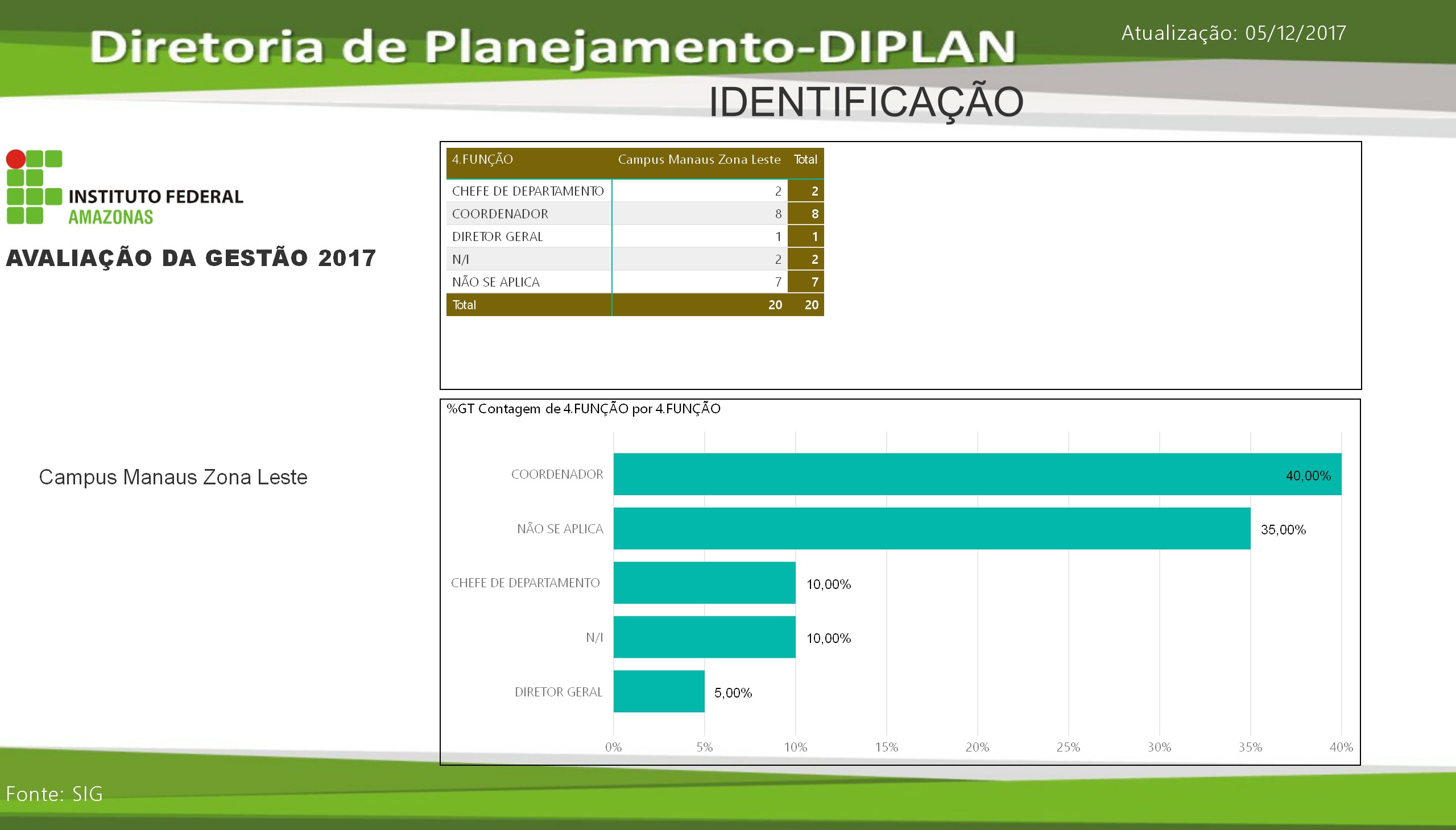 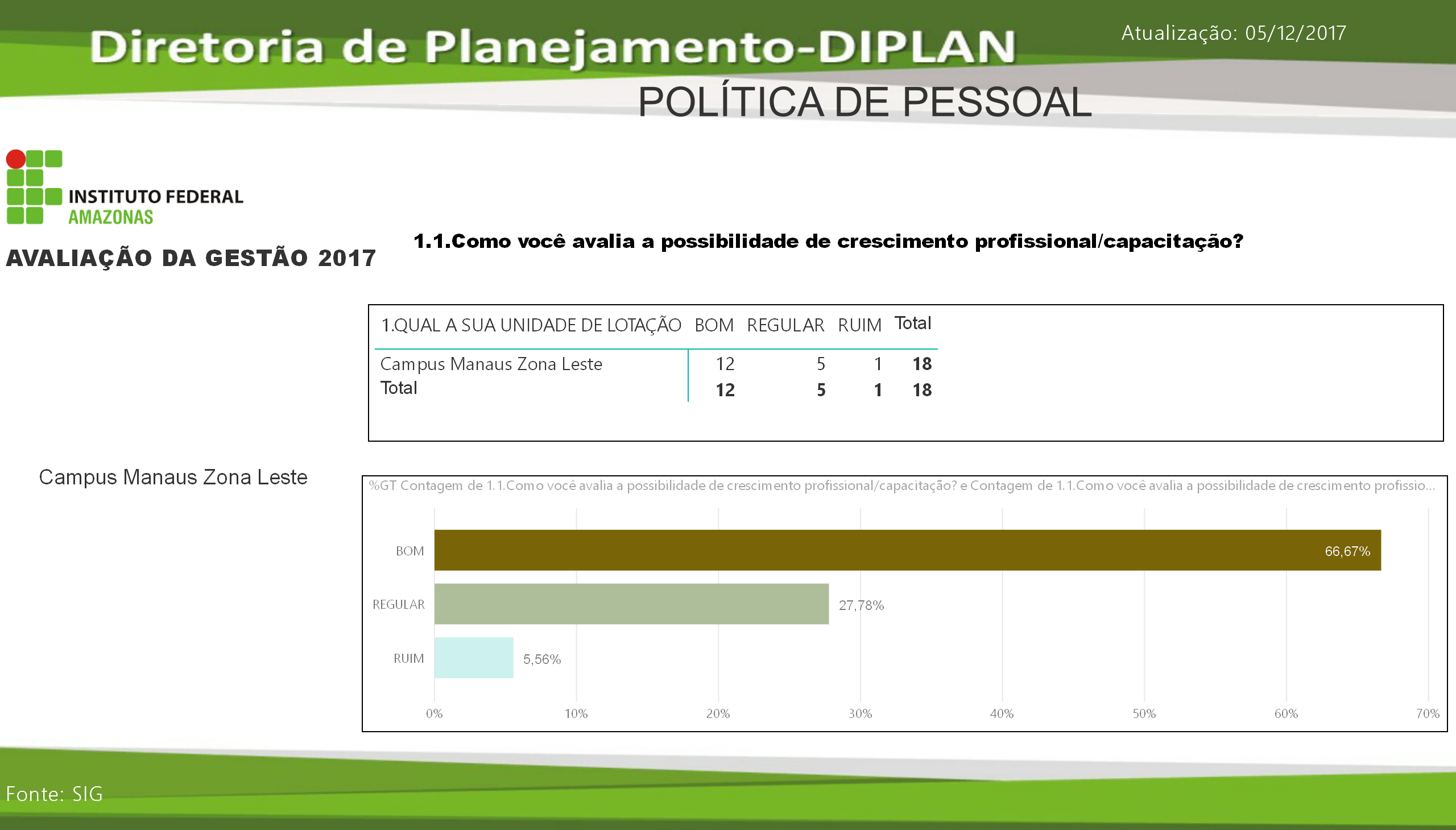 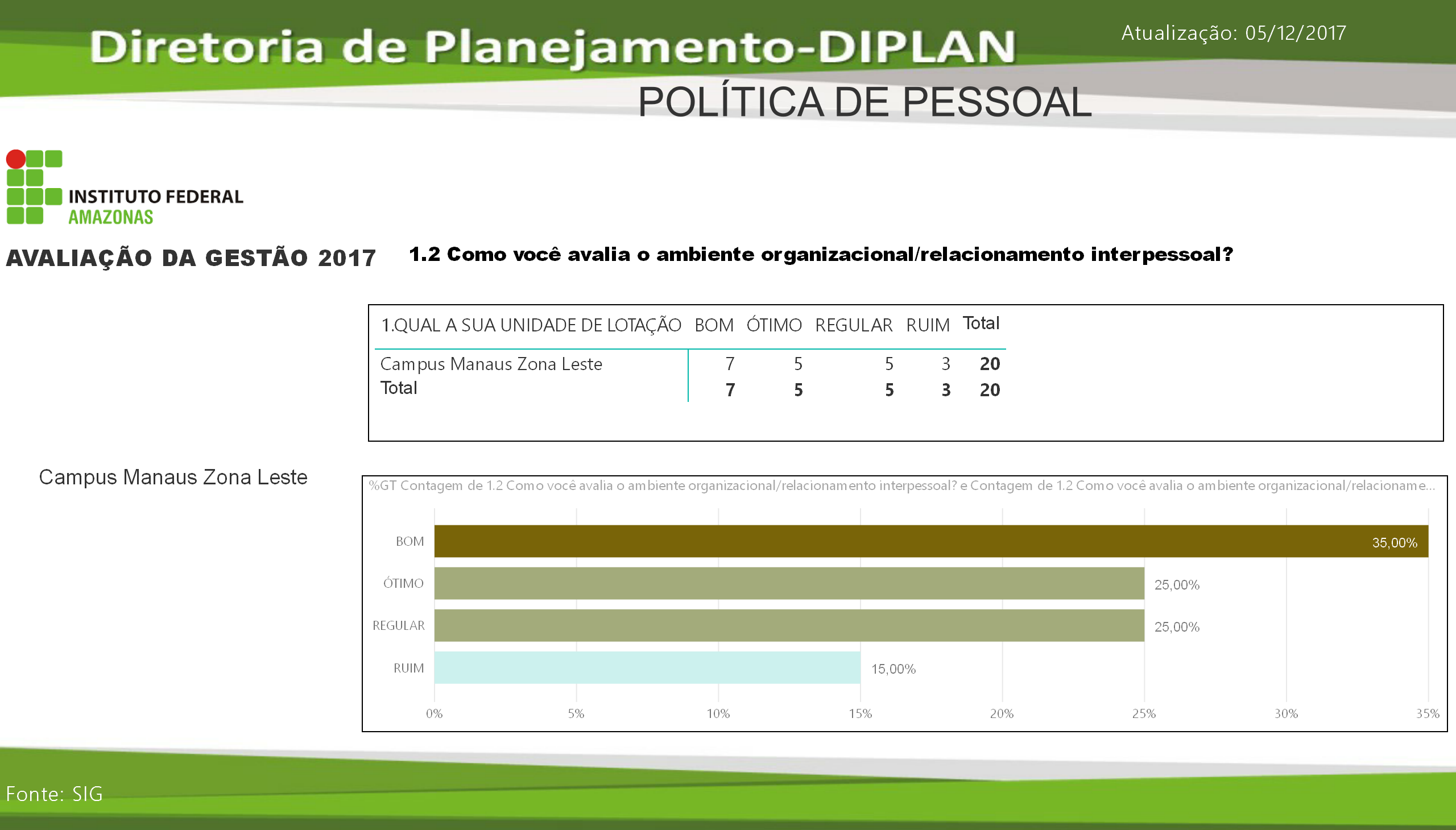 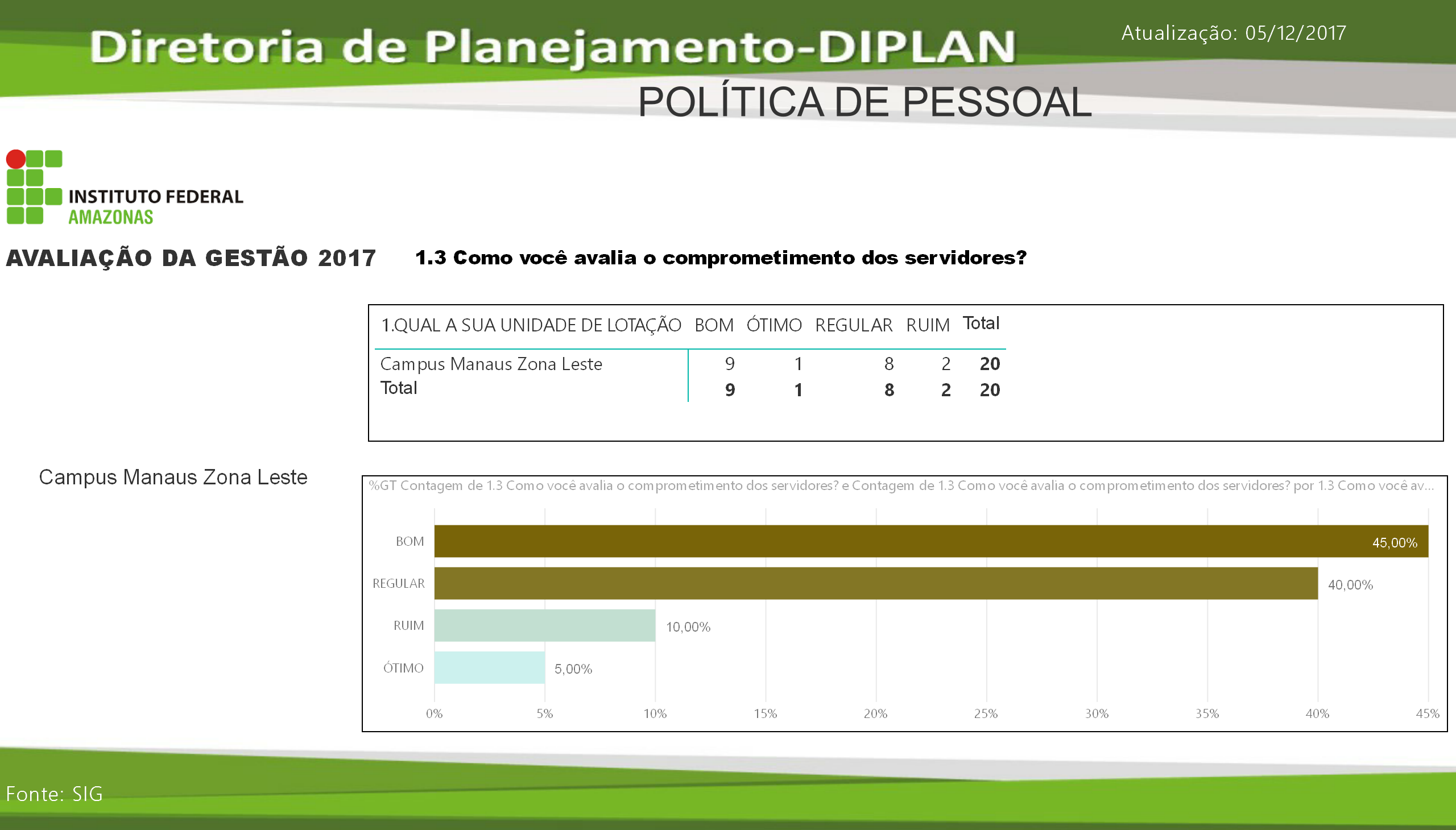 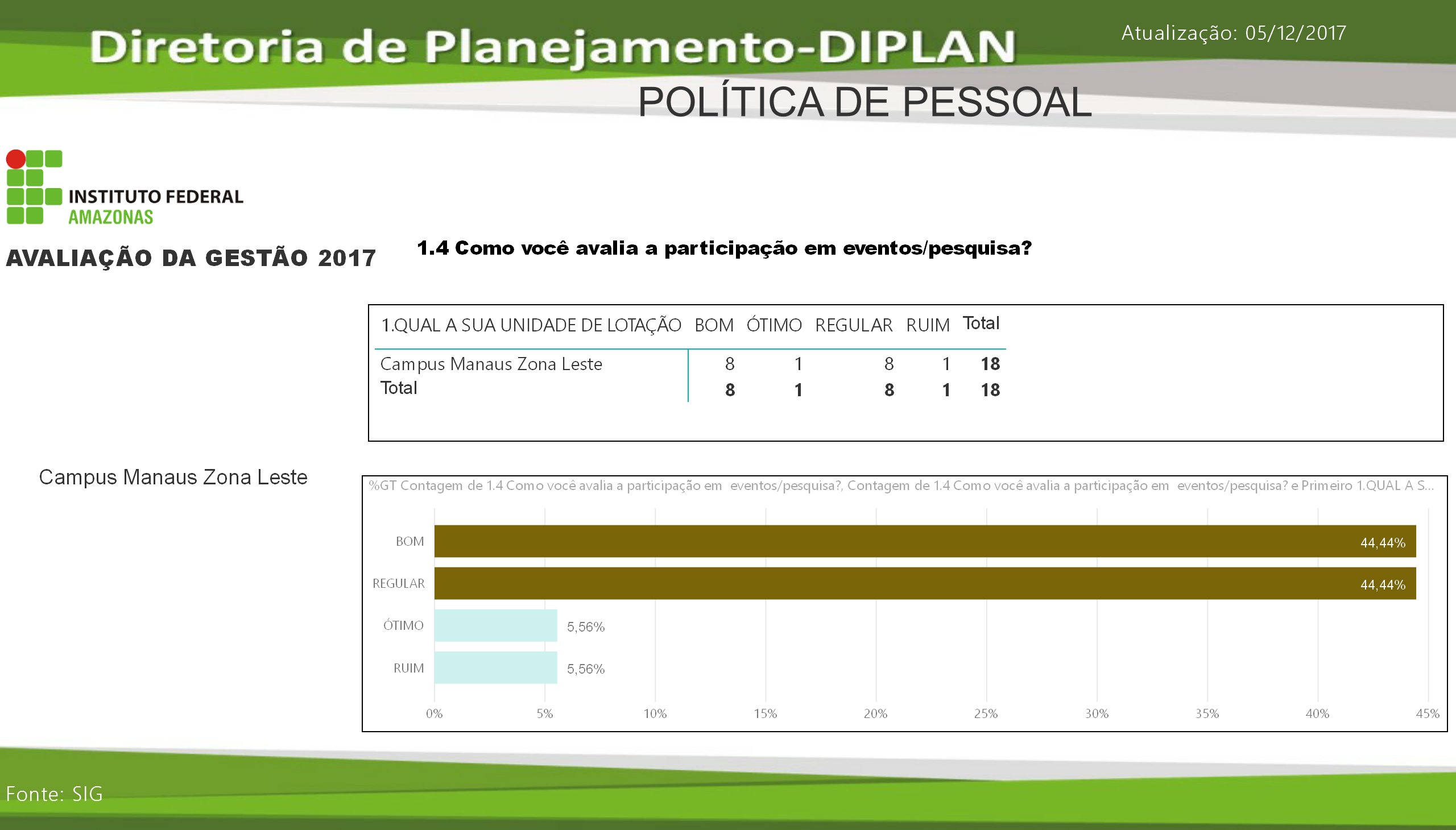 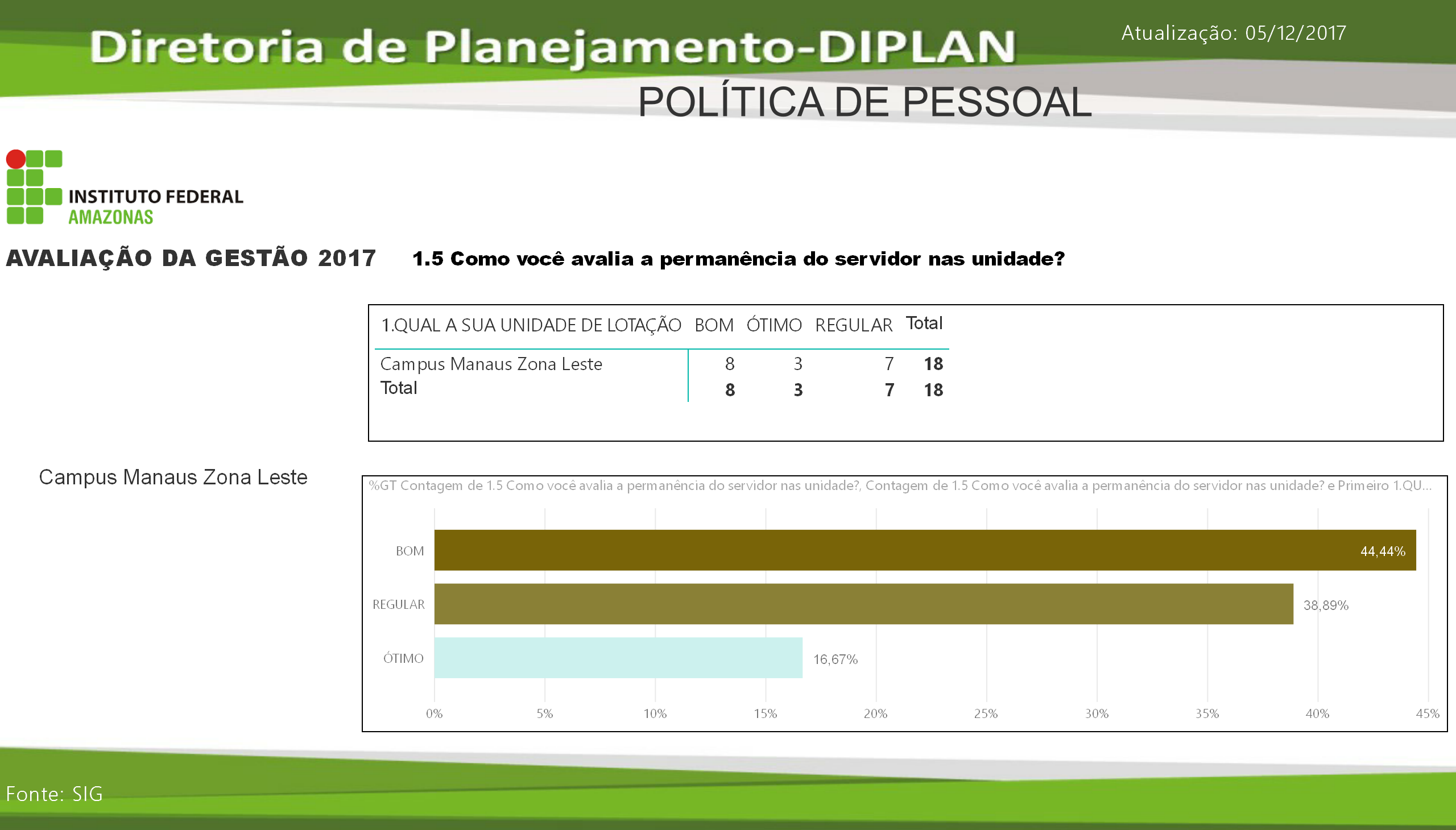 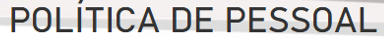 CAMPUS MANAUS ZONA LESTE
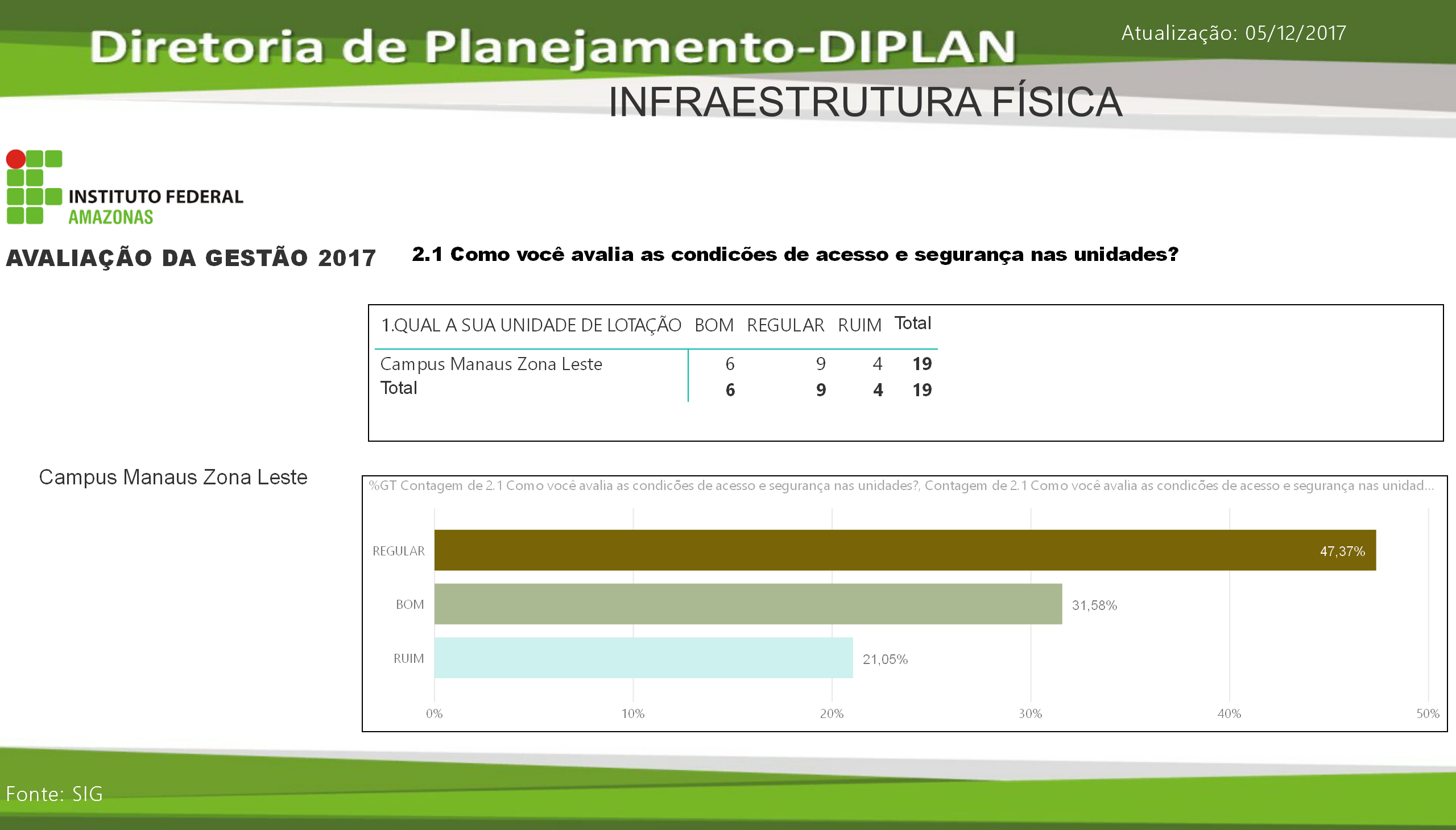 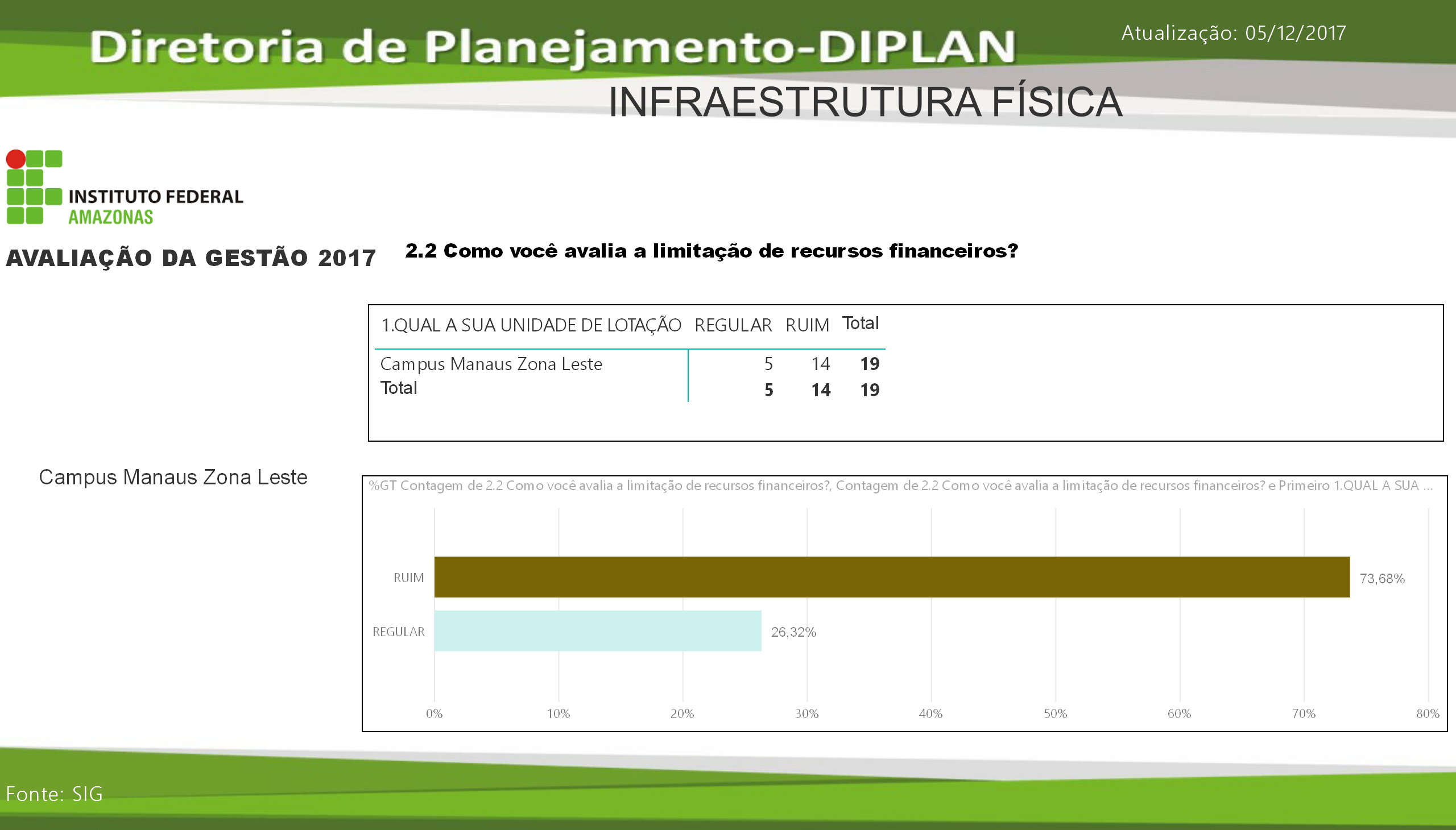 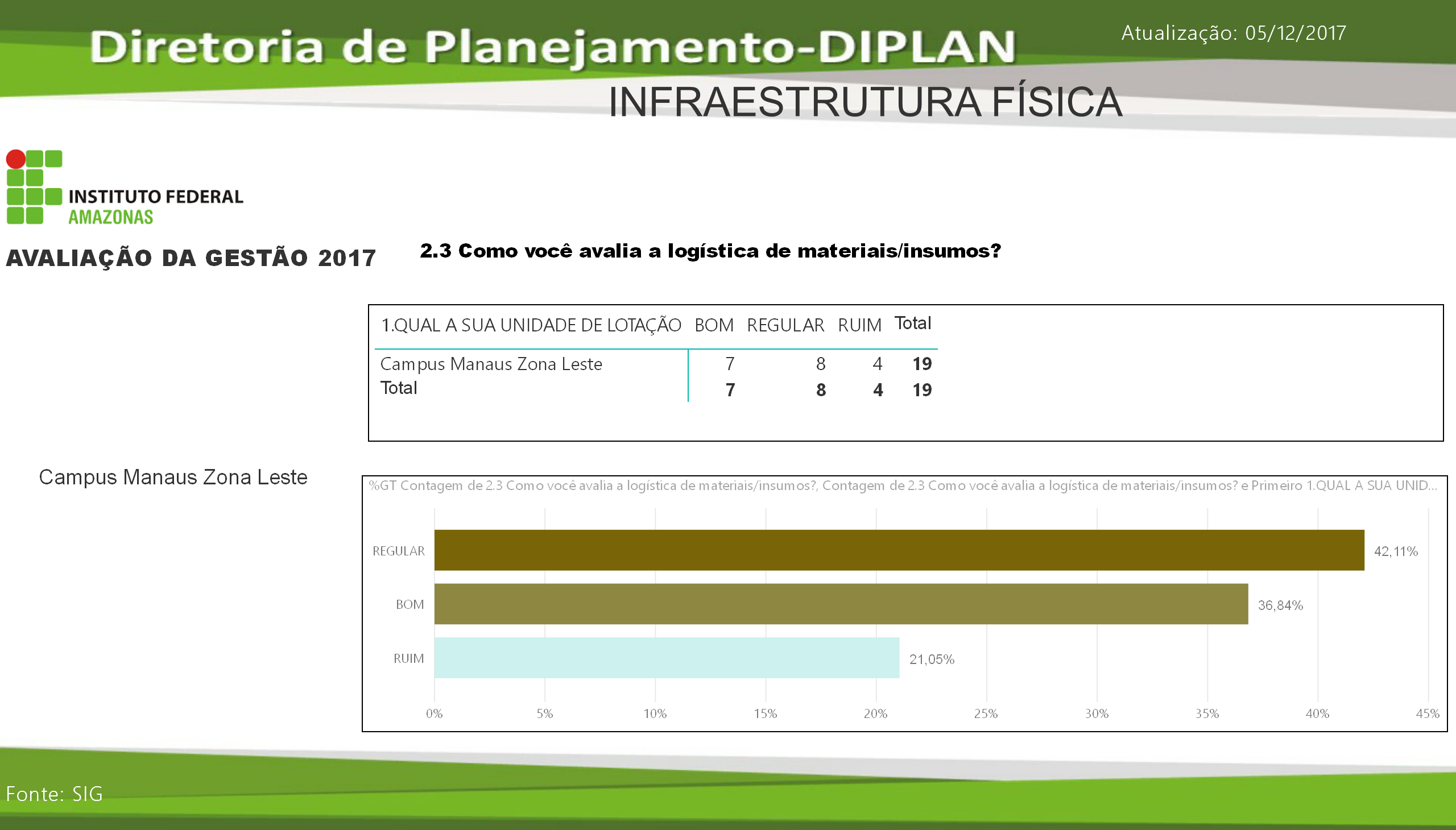 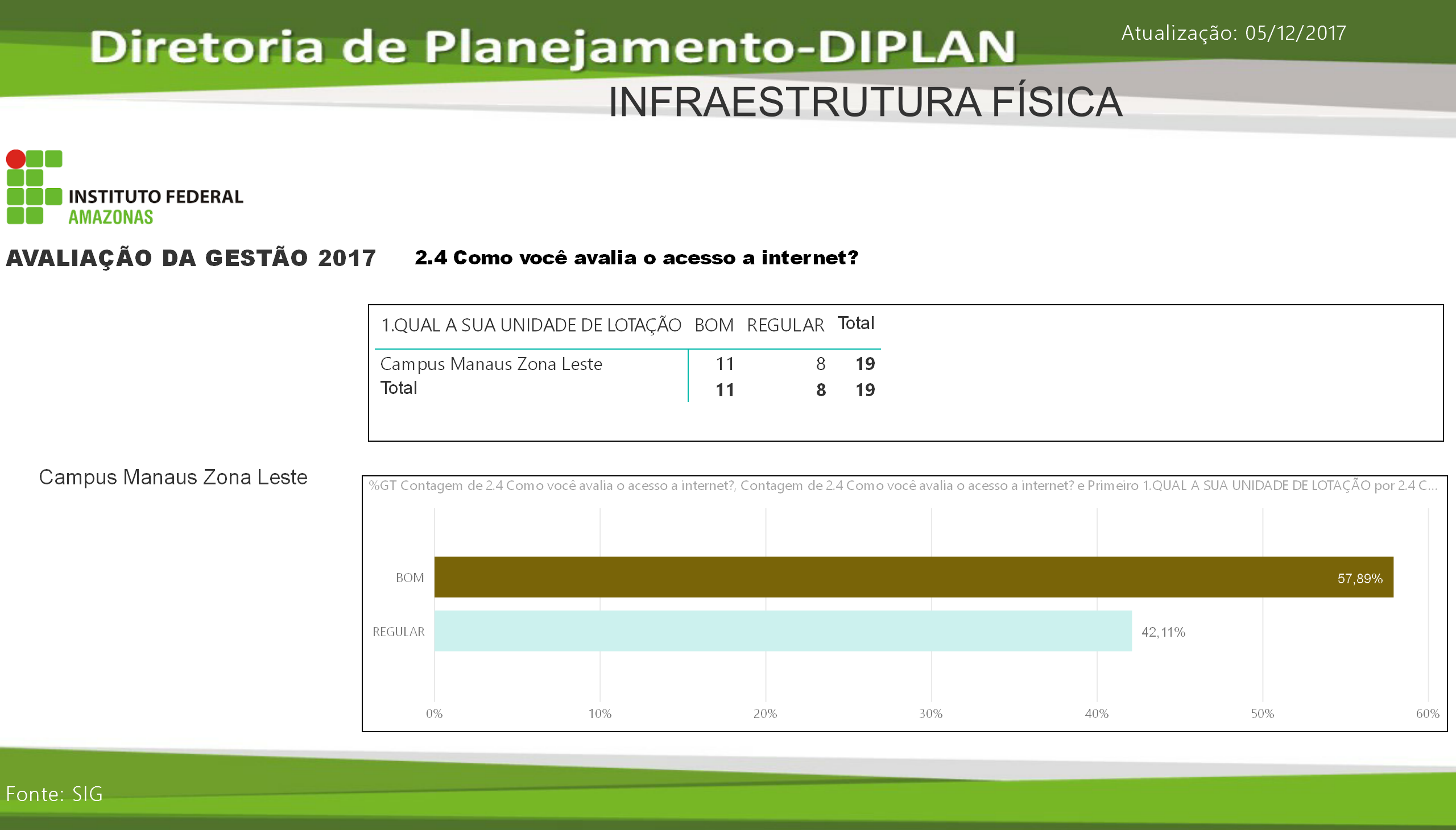 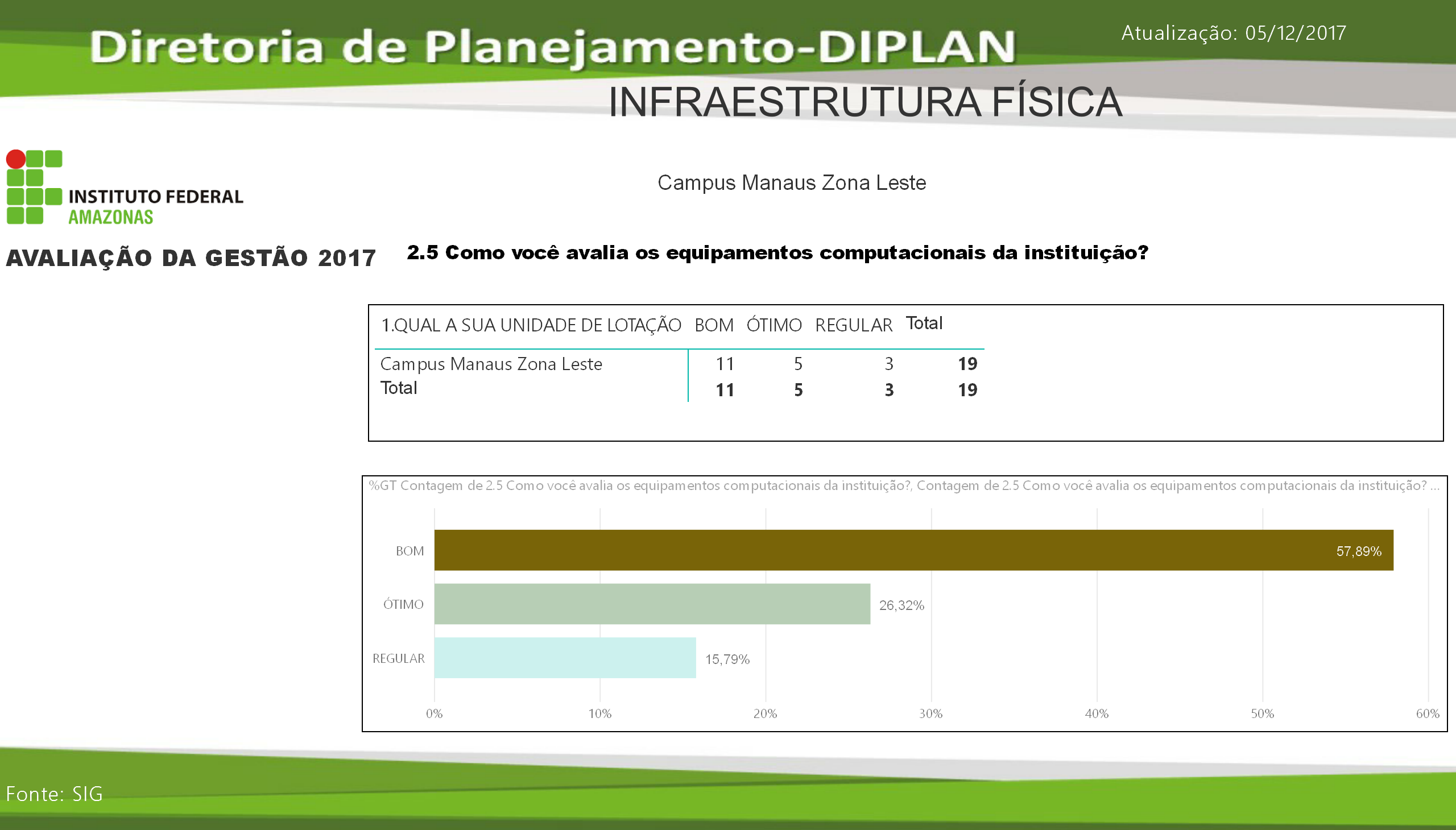 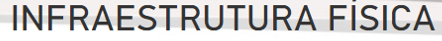 CAMPUS MANAUS ZONA LESTE
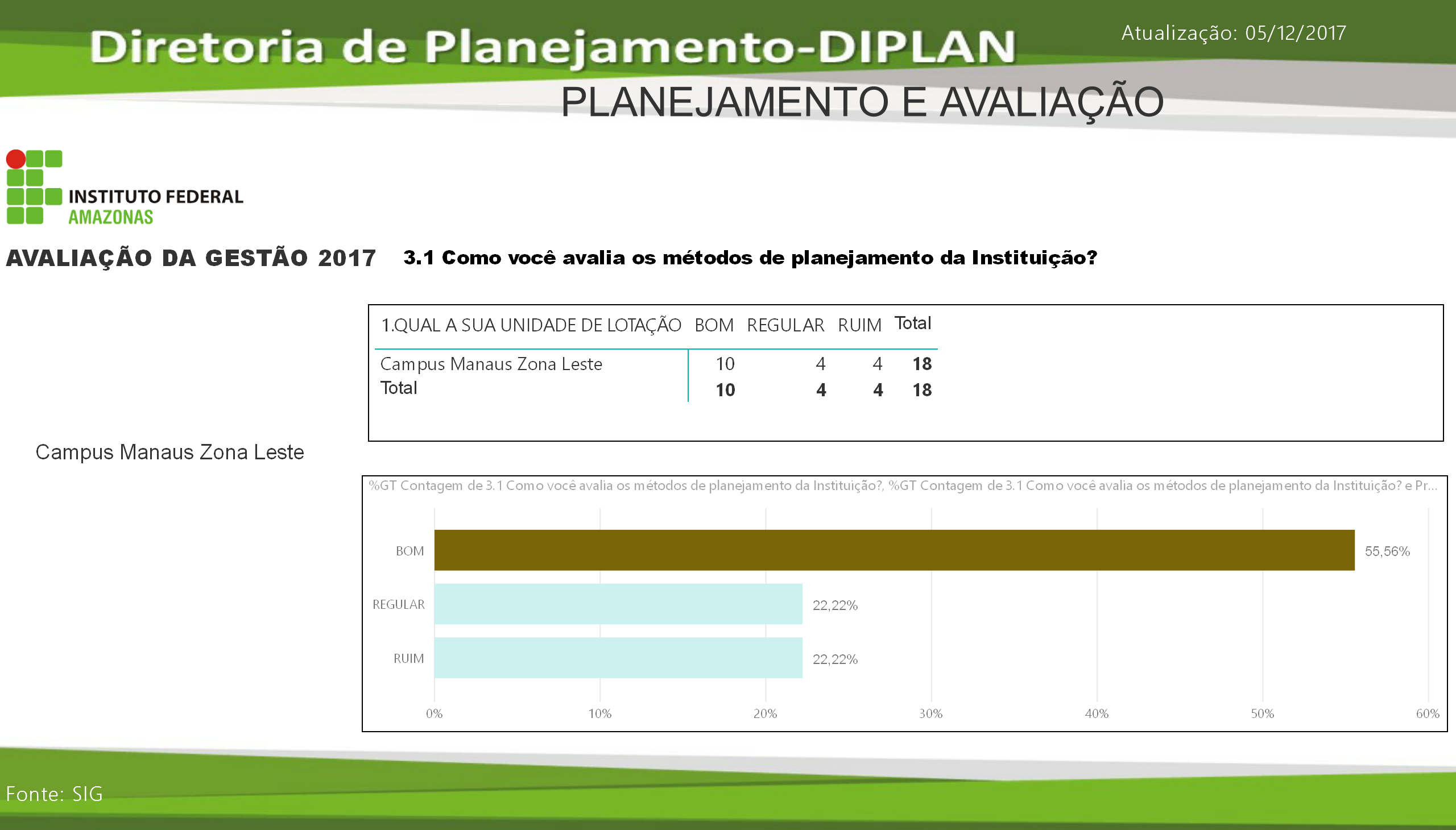 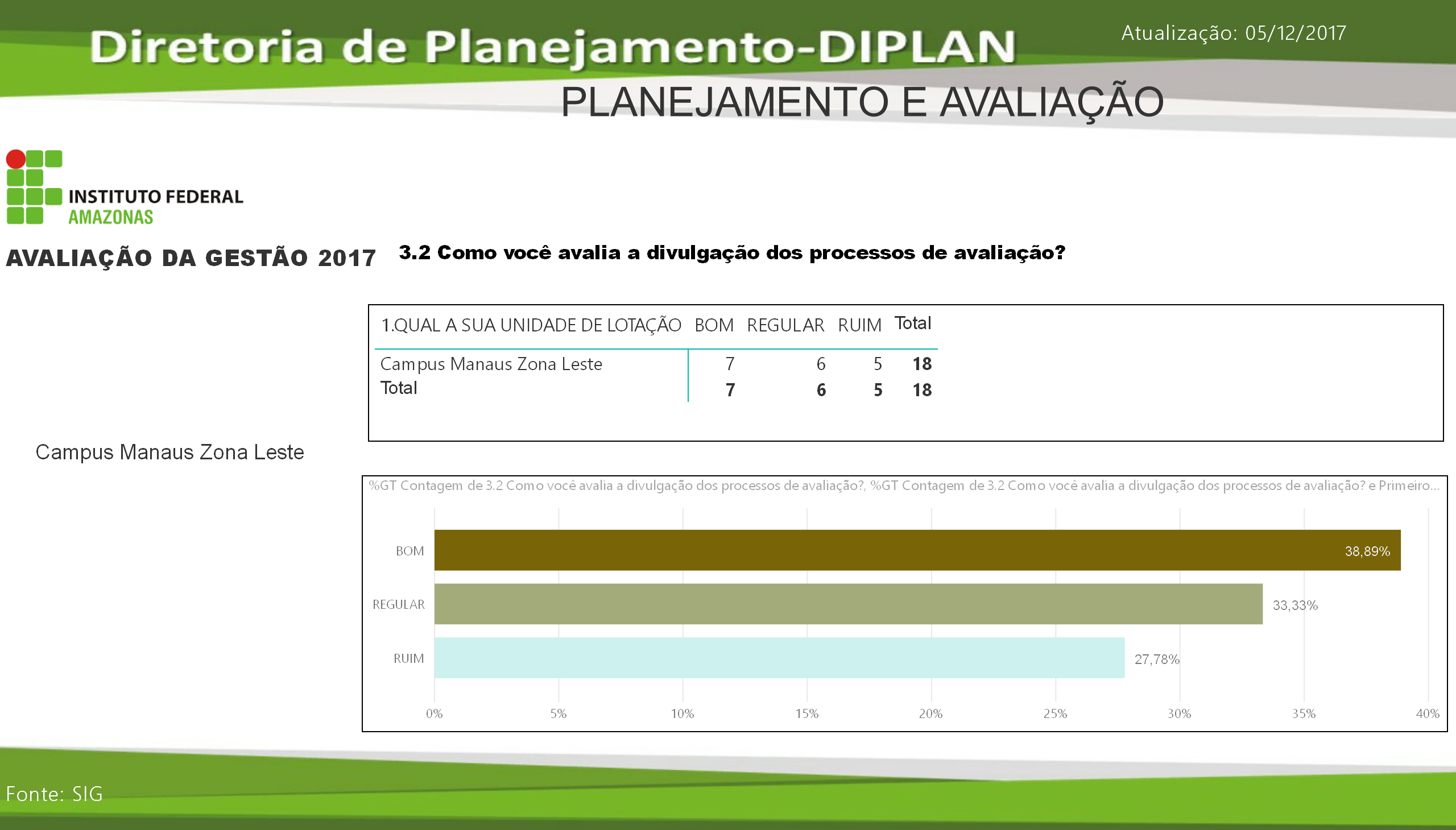 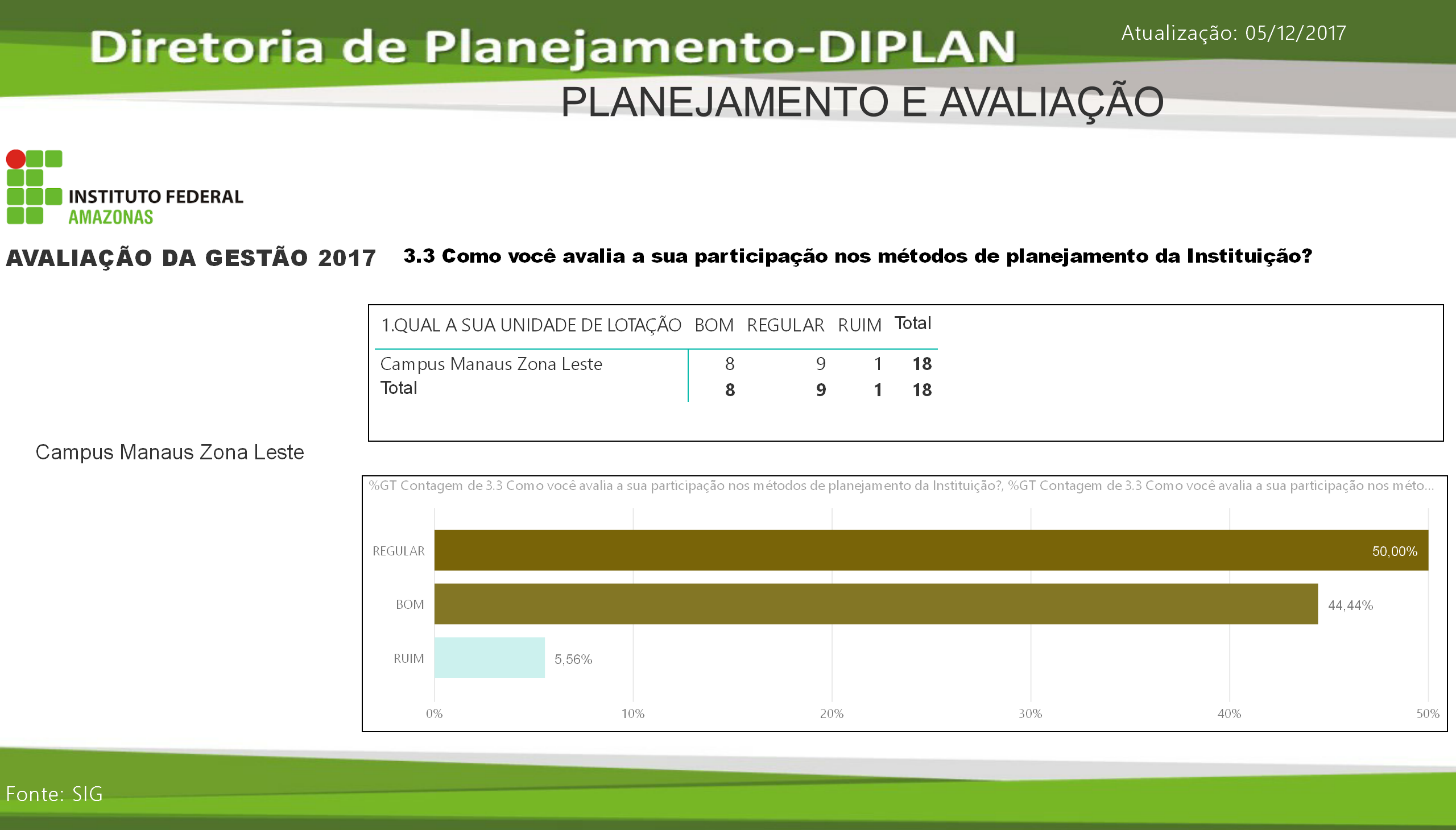 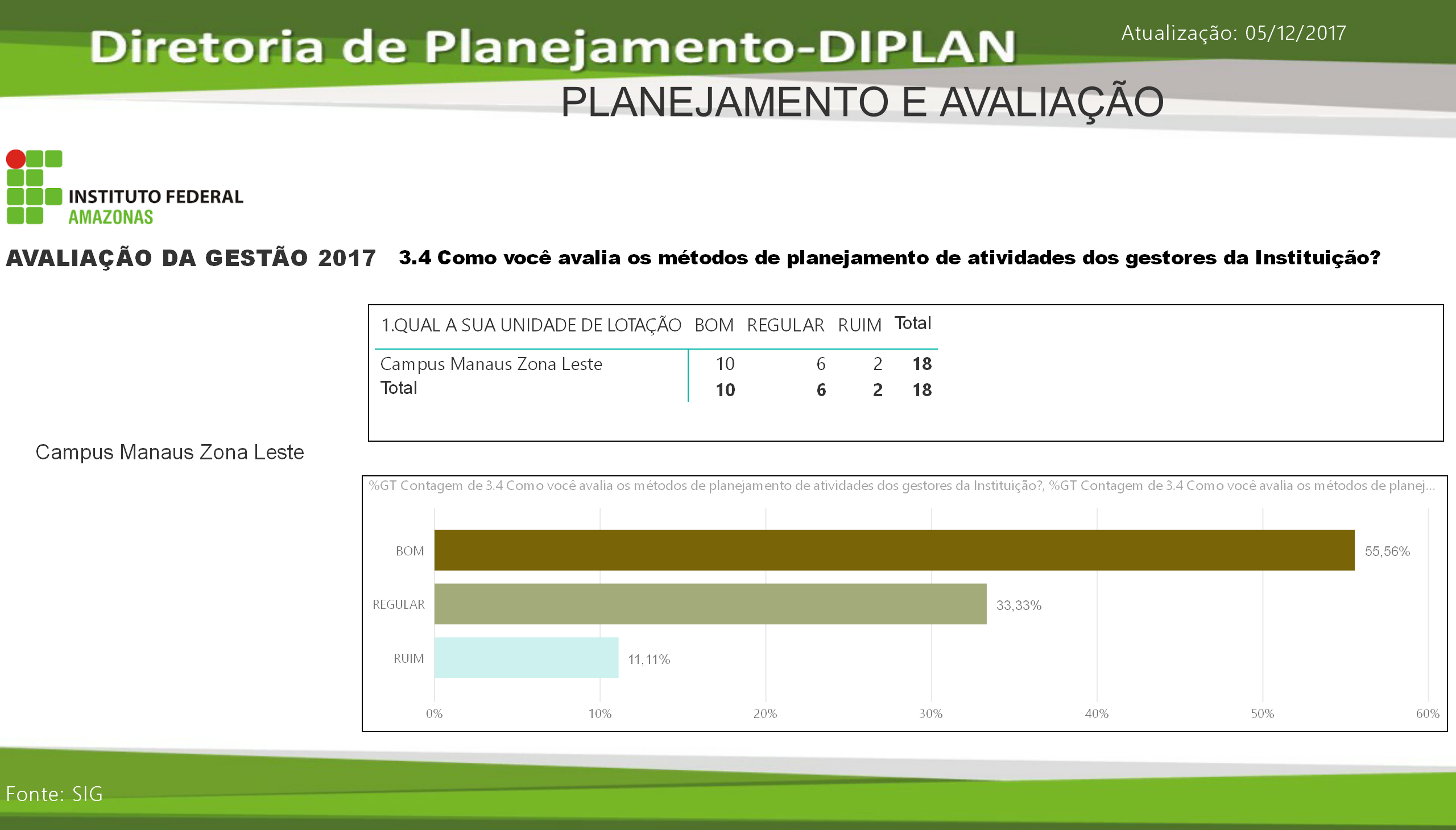 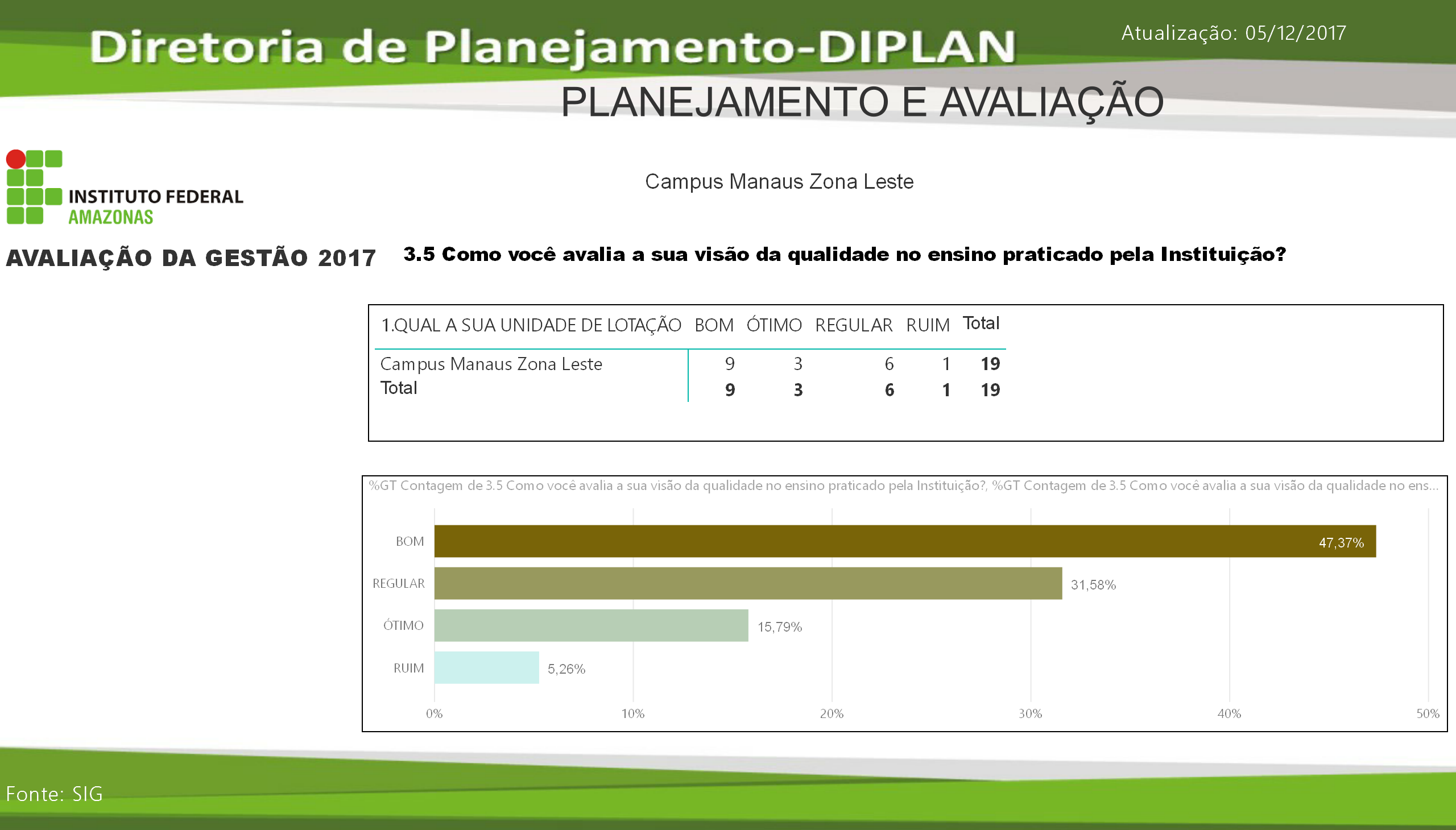 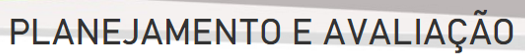 CAMPUS MANAUS ZONA LESTE
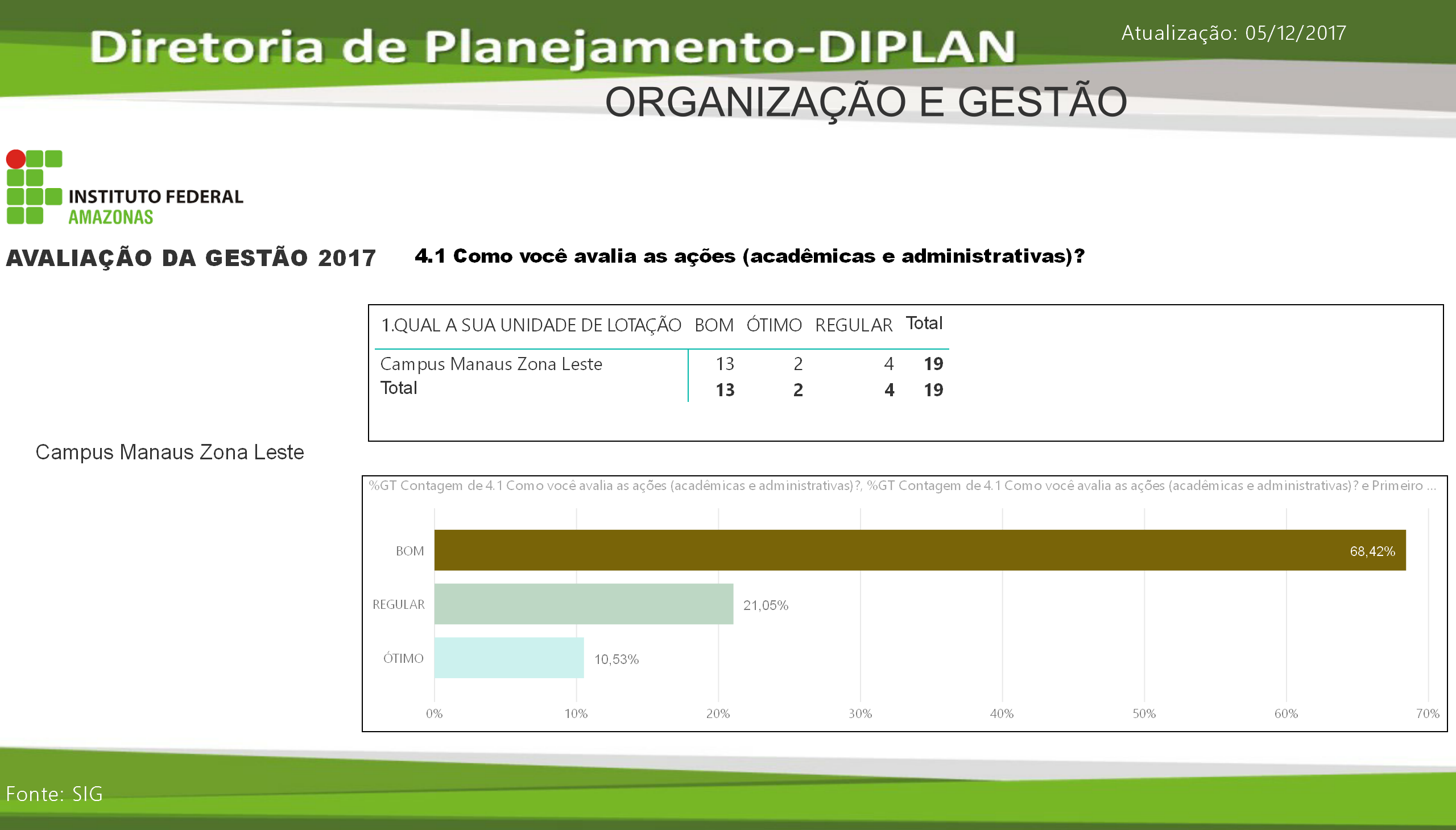 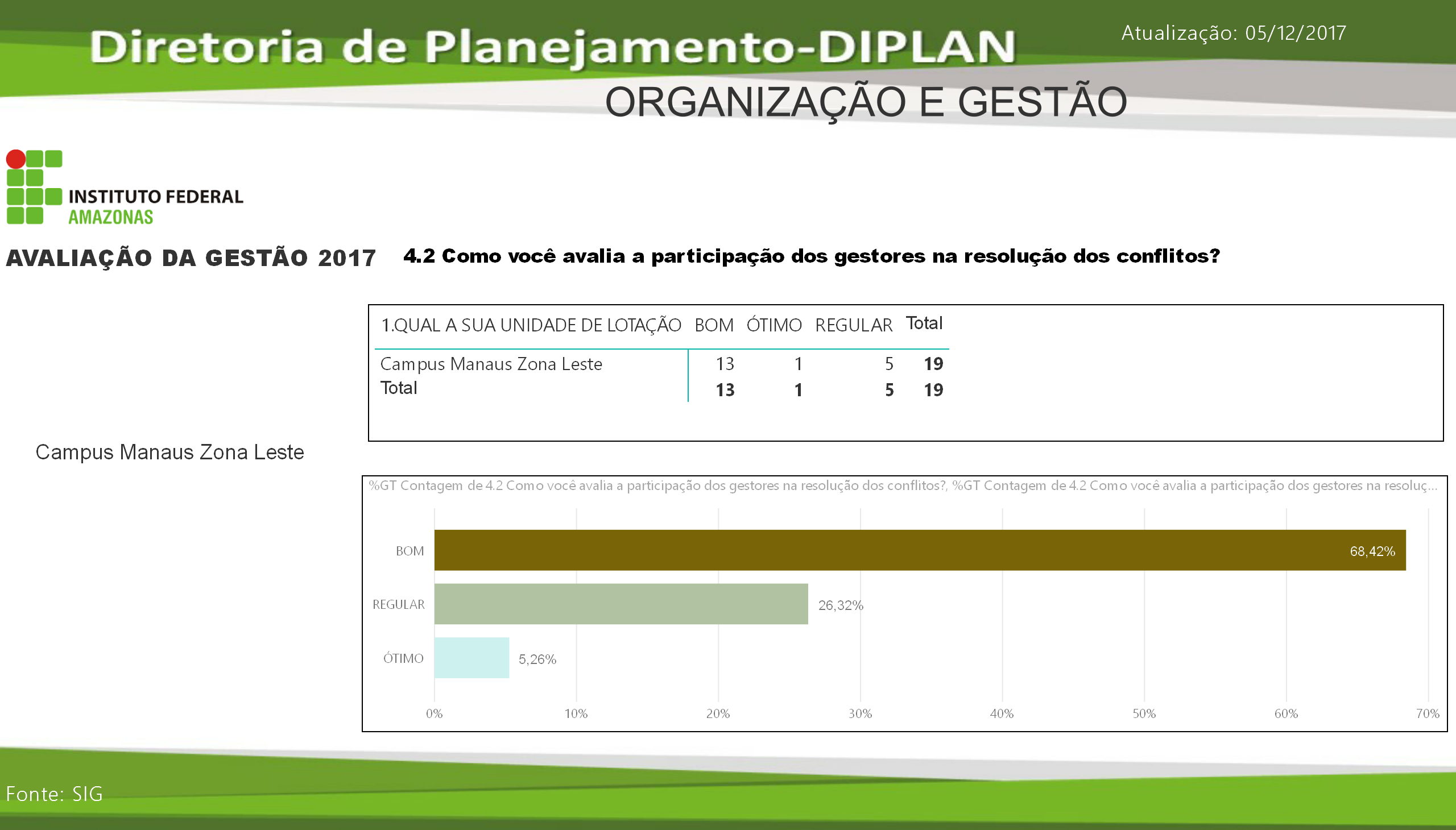 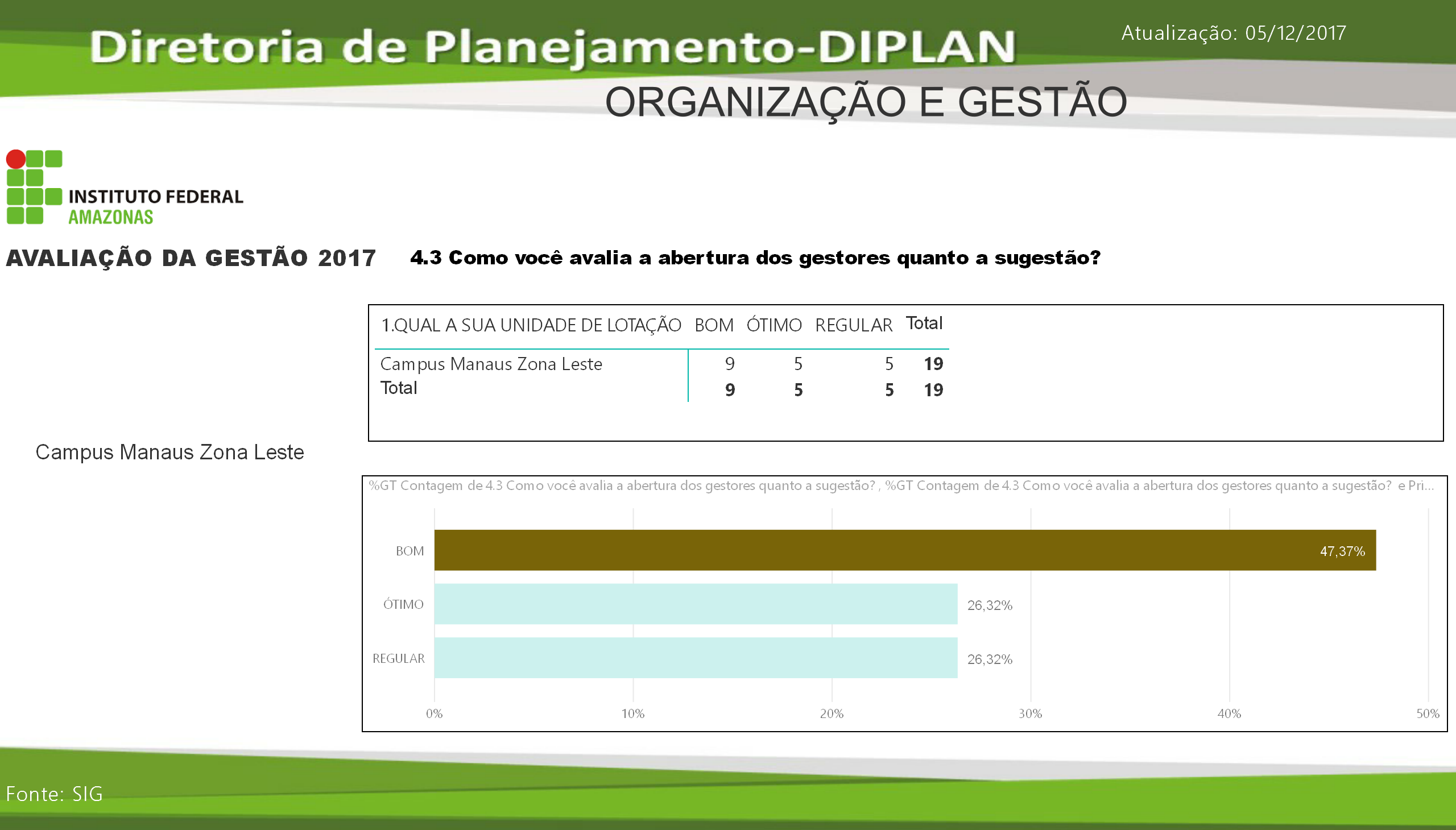 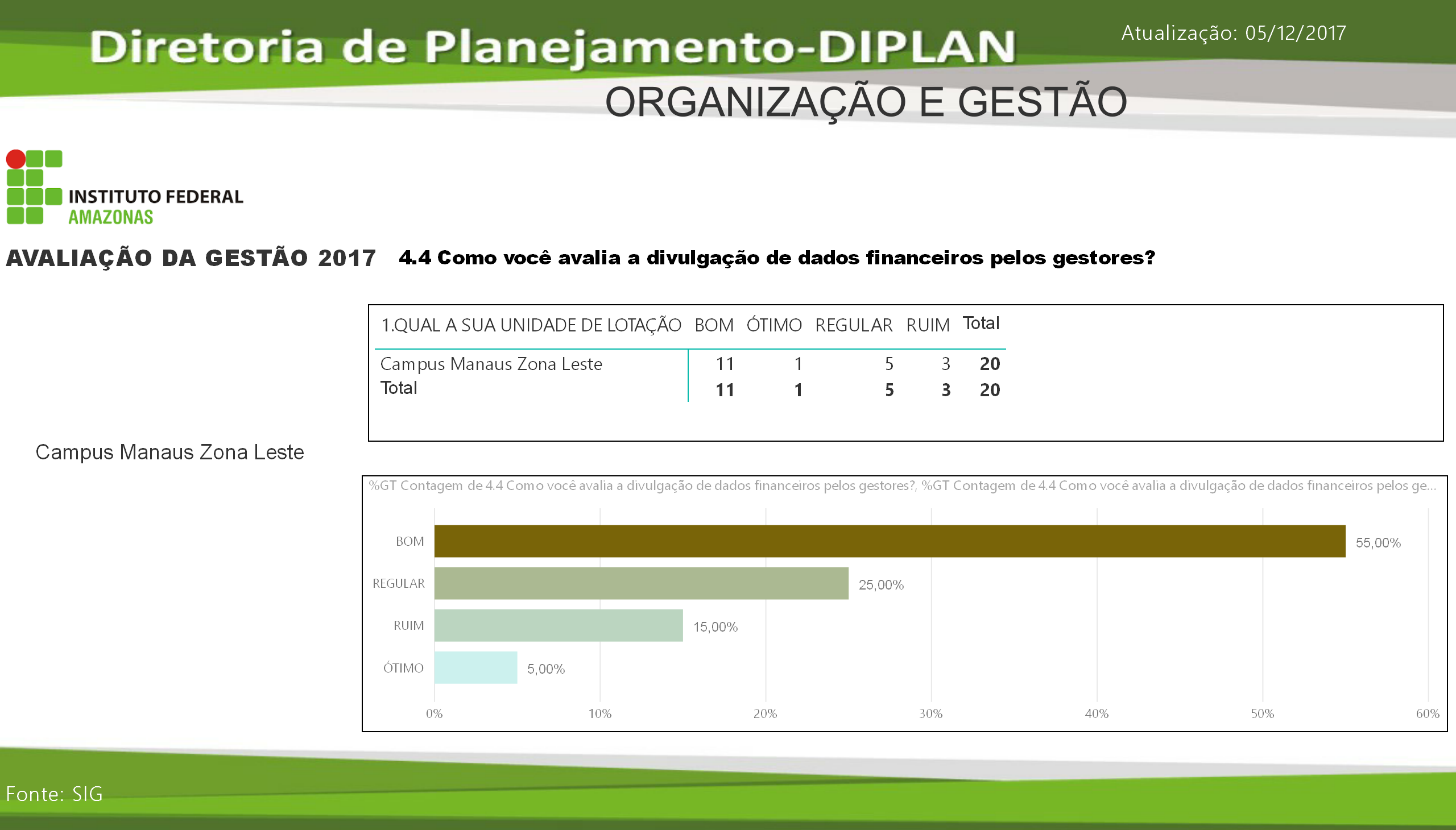 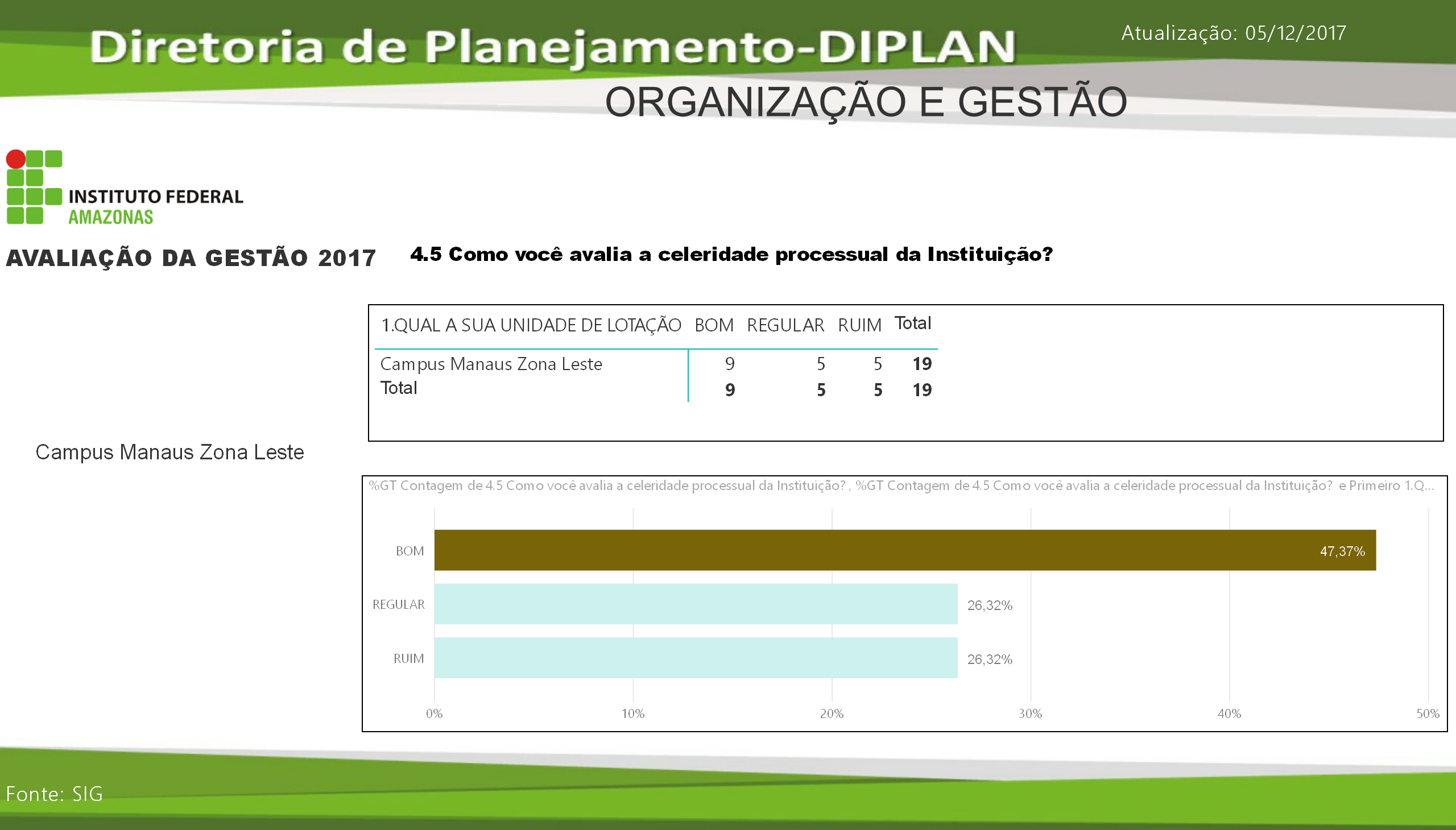 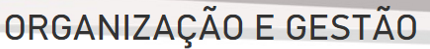 CAMPUS MANAUS ZONA LESTE
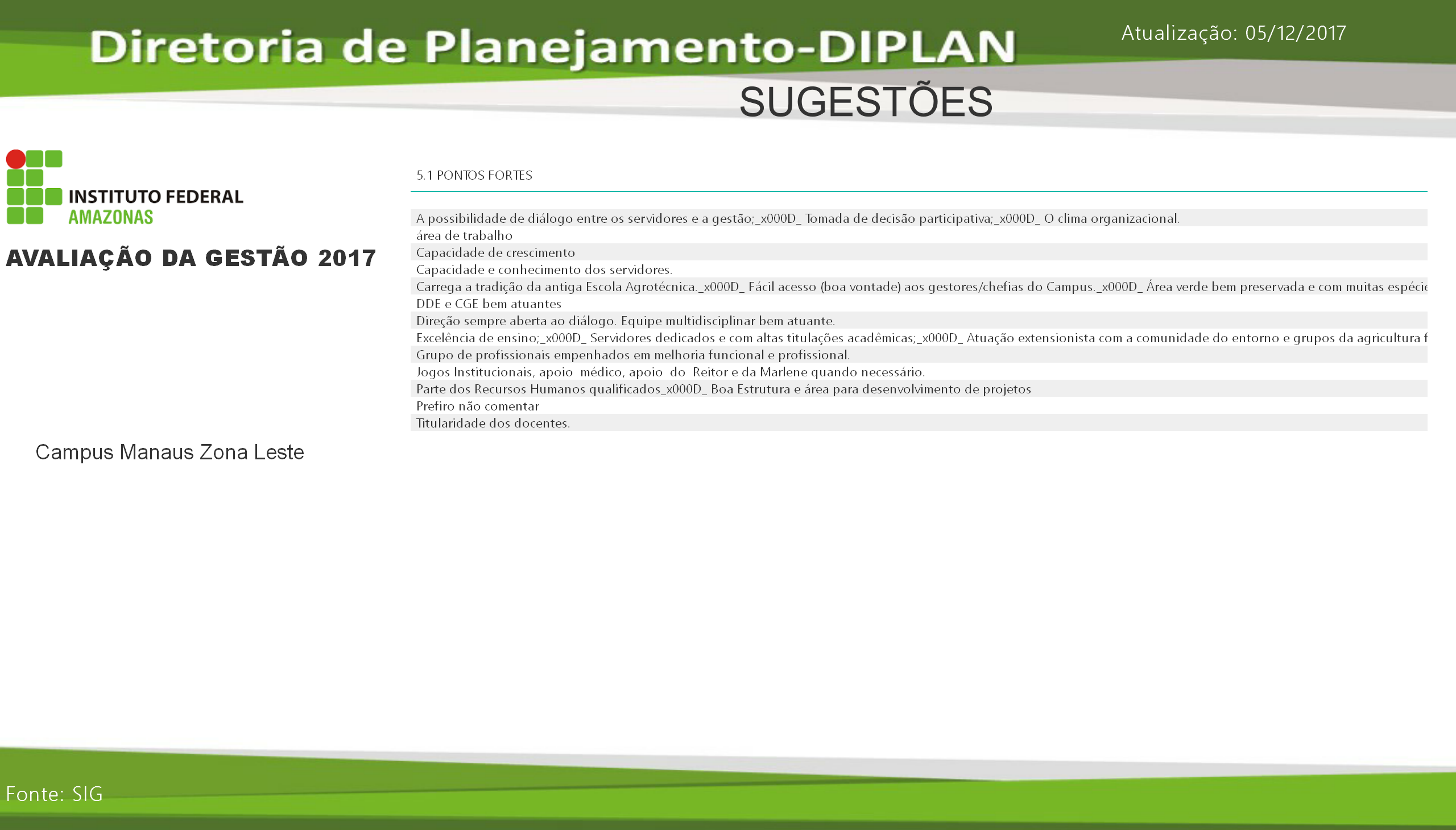 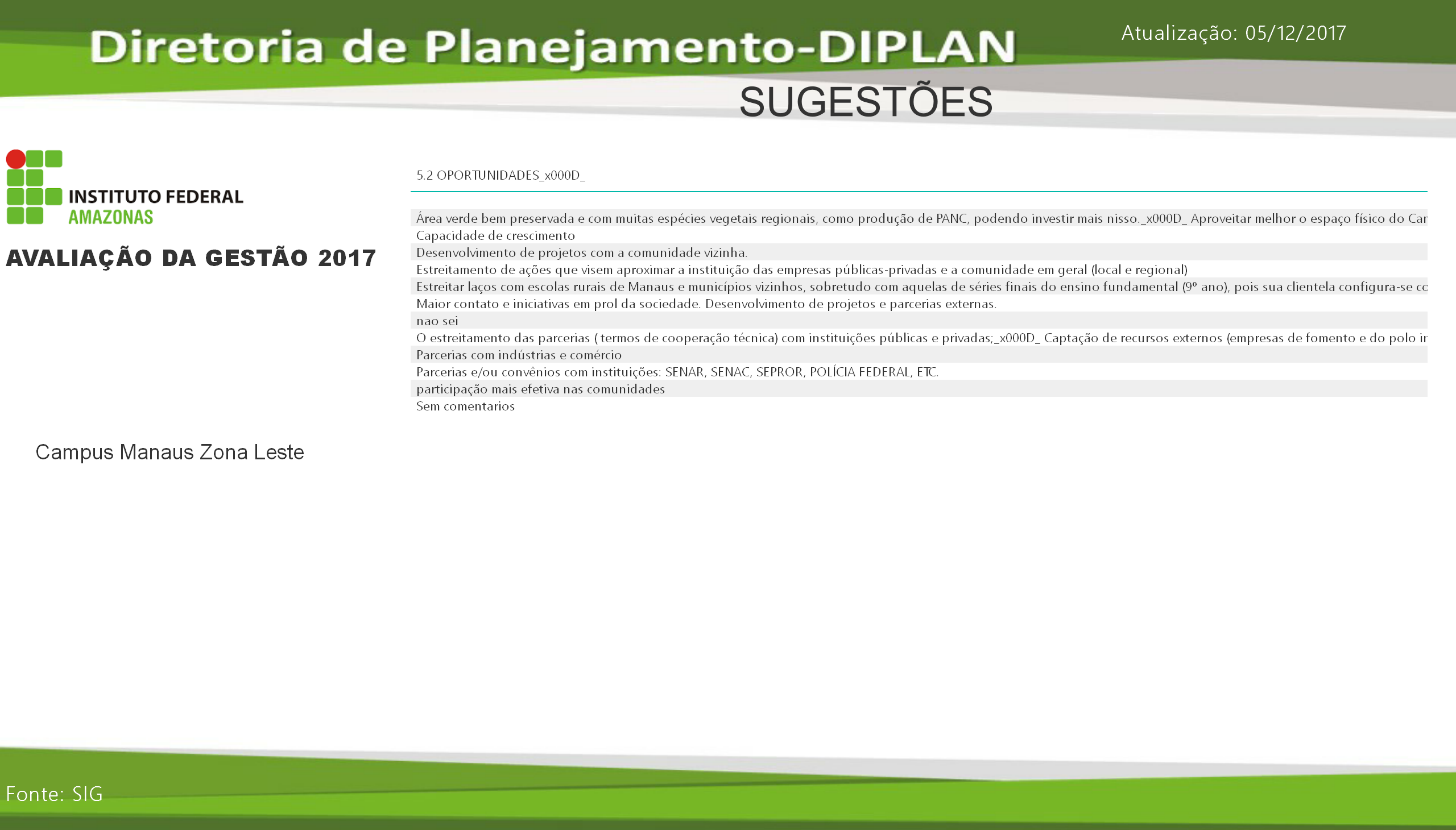 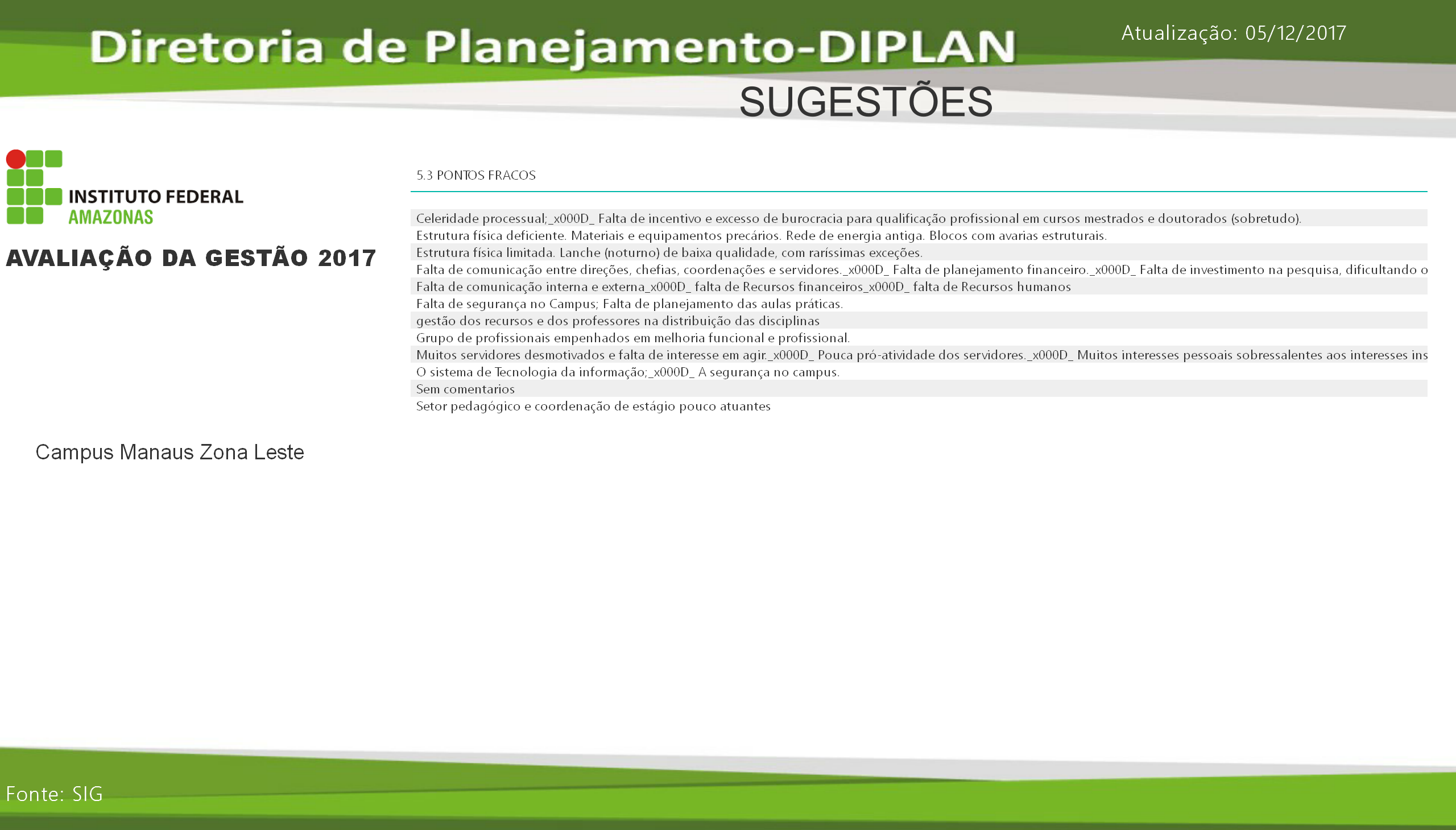 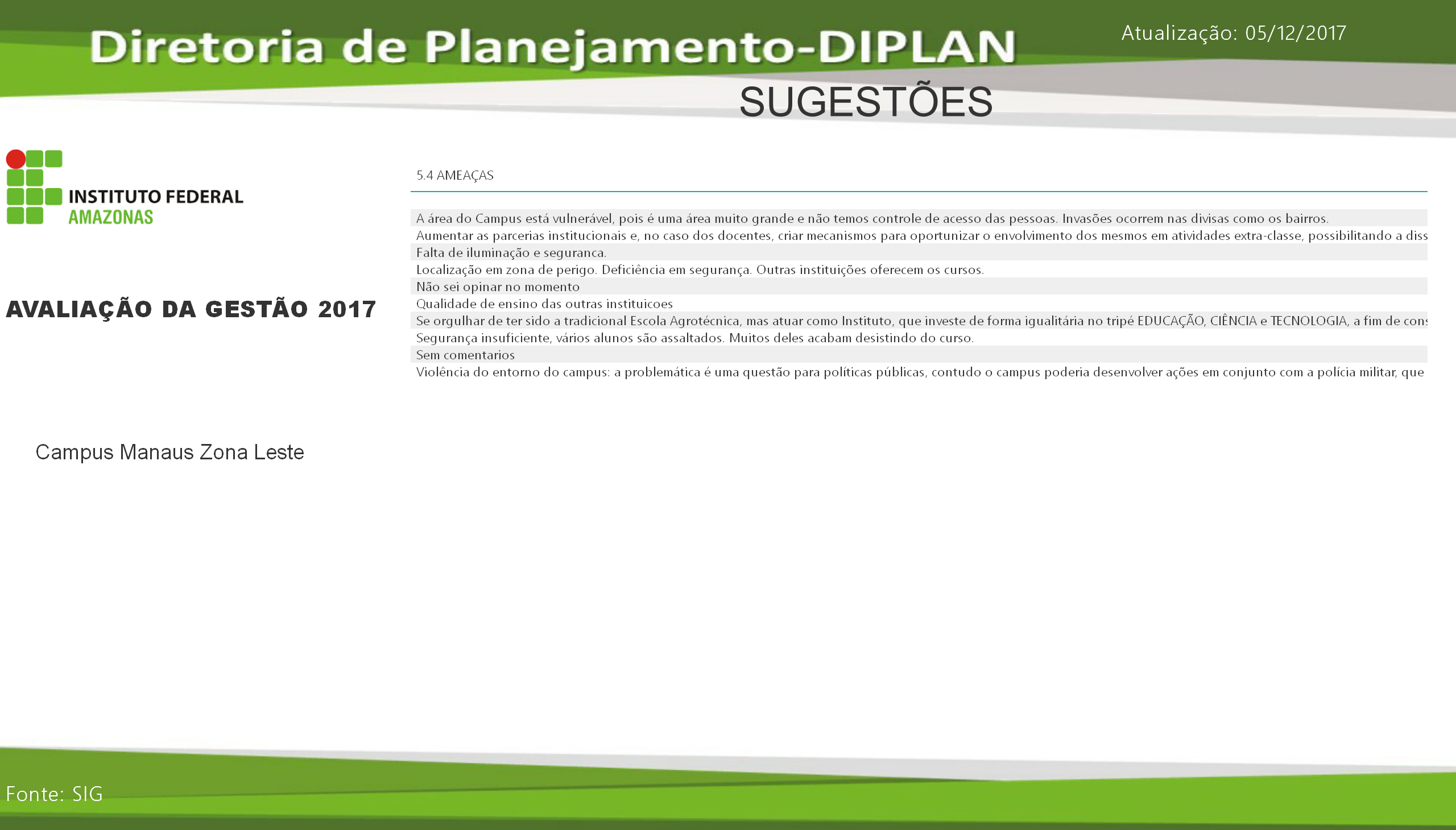